«ФУНКЦИОНАЛЬНАЯ ГРАМОТНОСТЬ: ФОРМИРОВАНИЕ У ОБУЧАЮЩИХСЯ
ЦЕЛОСТНОЙ КАРТИНЫ МИРА»
Кафедра методики преподавания предметов 
основного и среднего образования
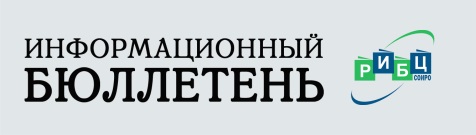 Содержание:
1. Каталог статей. Раздел «Функциональная грамотность»        4-7
2. Издания из фондов Национальной электронной библиотеки   8
Кафедра методики преподавания предметов 
основного и среднего образования
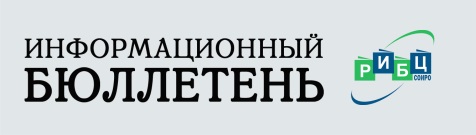 КАТАЛОГ СТАТЕЙ.
РАЗДЕЛ «ФУНКЦИОНАЛЬНАЯ ГРАМОТНОСТЬ»
 
1. Проконтролировать подготовку к ГИА, скорректировать сайт школы и еще 32 дела в циклограмме на февраль.
Аннотация:
Предлагаем циклограмму работы директора на февраль. Она напомнит о ключевых делах, поможет распределить их в течение месяца и подскажет, какие документы надо составить. Также вы увидите важные даты и комментарии от редакции о нововведениях, с которыми придется работать на конкретной неделе. В феврале необходимо организовать подготовку к ГИА с учетом всех изменений. Также до конца месяца понадобится скорректировать сайт, чтобы он соответствовал последним требованиям Правительства.
//Справочник заместителя директора школы. – 2022. - №1. – С. 37.
 
2. Крылова Е., Ярцева В.
Три документа, чтобы проконтролировать работу по развитию функциональной грамотности.
Аннотация:
В статье - о трех документах, которые позволят убедиться, что в школе верно организовали работу по формированию функциональной грамотности. Директору нужно проверить, как составлен план по формированию функциональной грамотности, Положение о фонде оценочных процедур и справки по итогам проверки функциональной грамотности. Чтобы удобно было оценивать, правильно ли у вас разработаны документы, в статье есть фрагменты с верными формулировками.
//Справочник заместителя директора школы. – 2022. - №1. – С. 64.
Кафедра методики преподавания предметов 
основного и среднего образования
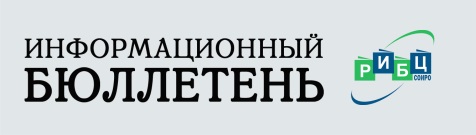 3. Литвинова Е.
Развитие функциональной грамотности школьников и еще 28 задач в циклограмме заместителя директора на январь.
Аннотация:
В статье представлена циклограмма работы заместителя директора на январь. Редакция журнала равномерно распределила все мероприятия по дням, чтобы вам было проще спланировать работу. Также в циклограмме вы найдете список документов, которые нужно подготовить после проведения мероприятий.
//Справочник заместителя директора школы. – 2022. - №1. – С. 104.
 
4. Кондратенко Е.
Функциональная грамотность школьников: как развивать во втором полугодии.
Аннотация:
В статье – план мероприятий по развитию функциональной грамотности школьников во втором полугодии. Готовый документ содержит все мероприятия, чтобы сформировать функциональную. Грамотность учеников и подготовить их к внешним исследованиям и внутренним диагностикам.
//Справочник заместителя директора школы. – 2022. - №1. –– С. 56.
Кафедра методики преподавания предметов 
основного и среднего образования
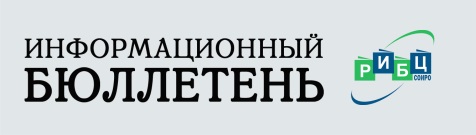 5. Добротин Д. Ю.
Контроль сформированности элементов функциональной грамотности в рамках естественно-научных курсов.
Аннотация:
В статье проанализированы нормативные документы, служащие основой для построения контрольных измерительных материалов, рассматриваются современные подходы к отбору содержания для контрольно-оценочных процедур, к формулированию заданий, используемых в рамках международных мониторинговых исследований качества образования и государственной итоговой аттестации, приведены примеры заданий из различных предметов естественнонаучного цикла; дается характеристика современному состоянию естественнонаучного образования в аспекте результатов российских школьников в международных сравнительных исследованиях PISA и TIMSS; сформулированы возможные причины недостаточно высоких результатов и предложены направления их повышения; анализируются мнения различных специалистов по вопросам современного состояния и перспективам развития школьного образования, а также обсуждается целесообразность смещения акцентов в российском образовании в сторону компетентностно-ориентированного подхода.
//Стандарты и мониторинг в образовании. – 2020. - №6. – С. 3.
Кафедра методики преподавания предметов 
основного и среднего образования
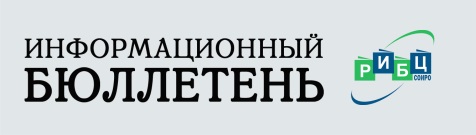 6. Булавкина И. В.
Острая тема. Что Вы думаете о сегодняшней ситуации со школьными библиотеками? Функциональная грамотность.
Аннотация:
Очевидно, что функциональная грамотность напрямую связана с необходимостью повышать и культуру чтения, и читательскую грамотность школьников. В связи с этим редакция журнала провела экспресс-опрос на острую тему среди авторитетных экспертов. Чтобы узнать их оценку сложившейся ситуации, сформулировать главные проблемы, тормозящие развитие школьных библиотек и найти их решение.
//Школьная библиотека. – 2020. - №5. – С. 8.
 
7. Бойкина М. В.
Работа с разными видами текстов на уроках в начальной школе как средство развития функциональной грамотности младших школьников.
Аннотация:
На основе авторских пособий «Литературное чтение. Работа с текстом» для 1-4 классов описаны примеры работы по формированию функциональной грамотности младших школьников на материале работы с научно-познавательным текстом. Сформулированы рекомендации учителям в виде рабочего листа.
//Методист. – 2020. - № 8. – С. 49.
Кафедра методики преподавания предметов 
основного и среднего образования
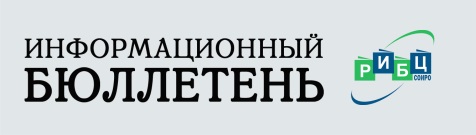 8. Моисеенко М.
Проблемы развития функциональной грамотности на уроках русского языка и литературы в 5-м классе.
Аннотация:
При решении проблем повышения функциональной грамотности необходимо использовать традиционные дидактические материалы (словари, учебники, художественную литературу) в сочетании с цифровыми ресурсами – Youtube, Instagram, мультимедийными мобильными приложениями, превращая смартфоны учеников, главных врагов дисциплины на уроке, в своих союзников.
//Учитель. – 2019. - №4. – С. 44.
 
9. Новосельцева Н. В.
Функциональное чтение в учебных программах Казахстана.
Аннотация:
Статья посвящена обзору учебных программ родного и второго (русского) языков с точки зрения формирования навыков функционального чтения в казахстанской школе. Рассматриваются вопросы последовательности формирования навыка функционального чтения на родном и втором языках, а также приводятся аргументы необходимости формирования функционального чтения на втором (русском) языке.
//Начальная школа. – 2019. - №12. – С. 62.
Кафедра методики преподавания предметов 
основного и среднего образования
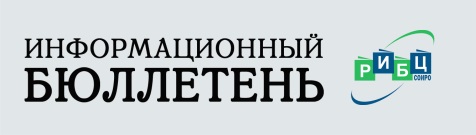 10. Антоненко И. В.
Формирование функциональной грамотности школьников в условиях обновления содержания образования.
Аннотация:
В статье рассматриваются психолого-педагогические и методические аспекты, важность формирования функциональной грамотности школьников. Даётся представление о функциональной грамотности, её структуре, компонентах.
//Методист. – 2019. - №8. – С. 21.
 
11. Шило Т. Б.
Методы и приемы работы с текстами научного стиля в начальной школе.
Аннотация:
В статье рассматривается актуальная проблема современного начального общего образования работы над текстами научного стиля. Рассматриваются методы и приемы работы над научно популярными и научно учебными текстами в начальной школе на примере конкретных текстов.
//Начальная школа. – 2019. - №10. – С. 30.
Кафедра методики преподавания предметов 
основного и среднего образования
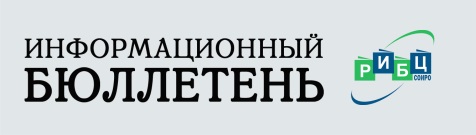 12. Ковалева Г. С.
Что необходимо знать каждому читателю о функциональной грамотности?
Аннотация:
Для успешного формирования функциональной грамотности в учебном процессе учителя должны получить ответы на следующие вопросы: Что подразумевается под функциональной грамотностью и ее отдельными составляющими? Как  учитель может убедиться в том, что функциональная грамотность может быть сформирована у ученика? Как переориентировать учебный процесс на эффективное овладение функциональной грамотностью
//Вестник образования России. – 2019. - №16. – С. 32.
 
13. Кузнецова Е. В.
Школьные знания для реальной жизни. Навыки функциональной грамотности.
Аннотация:
В данной статье рассматривается реализация московского проекта «Школьные знания для реальной жизни» на примере темы «Химия». Проект представляет различные материалы, основанные на школьных знаниях, которые могут быть важны в реальных жизненных ситуациях и побуждают обучающихся приобретать фактические знания. Таким образом, он разрабатывает и дополняет метод проекта.
//Химия в школе. – 2017. - №8. – С. 23.
Кафедра методики преподавания предметов 
основного и среднего образования
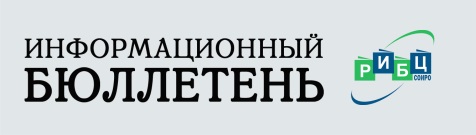 14. Назарова Т. С.
Концептуальные основания формирования функциональной грамотности в образовании.
Аннотация:
В статье в рамках педагогической аксиоматики и исследовательских стратегий рассматриваются концептуальные основания формирования функциональной грамотности как отдельной категории дидактики. Выделены уровни и компоненты функциональной грамотности в контексте обновления содержания образования - междисциплинарности, целостного мировоззрения и когнитивных технологий.
//Педагогика. – 2017. - №10. – С. 14.
 
15. Першина О. А.
Развитие читательских компетенций школьников через использование нестандартных заданий проектно-исследовательского характера в рамках литературного конкурса «Это фантастика!»
Аннотация:
В статье представлен опыт проведения литературного конкурса «Это фантастика!» как средства развития читательской компетенции школьников. Автор анализирует выполнение проектно-исследовательских заданий командами школьников 5-9-х классов с привлечением интернет-ресурсов, их работу непосредственно с книгой с использованием цифровой среды для получения конечного конкурсного продукта.
//Методист. – 2017. - №3. – С. 59.
Кафедра методики преподавания предметов 
основного и среднего образования
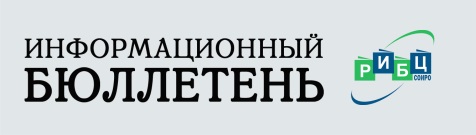 ИЗДАНИЯ ИЗ ФОНДОВ
НАЦИОНАЛЬНОЙ ЭЛЕКТРОННОЙ БИБЛИОТЕКИ
 
1. Анурова И. В.
Формирование функциональной социокультурной грамотности на среднем этапе обучения в школе с углубленным изучением иностранного языка. Москва, 2001.
https://rusneb.ru/catalog/000199_000009_000345845/

2. Сорокин Г. Г.
Влияние информационной культуры на функциональную грамотность социального субъекта. Тюмень, 2006.
https://rusneb.ru/catalog/000200_000018_RU_NLR_bibl_1122186/

 3. Сверчкова Ю. А.
Знаково-символическое моделирование учебной информации как средство формирования функциональной грамотности школьников. Санкт-Петербург, 2009.
https://rusneb.ru/catalog/000199_000009_004416670/
 
4. Гавриленко Е. В.
Опережающее языковое образование как фактор повышения функциональной грамотности младшего школьника. Челябинск, 2012.
https://rusneb.ru/catalog/000199_000009_005488780/
Кафедра методики преподавания предметов 
основного и среднего образования
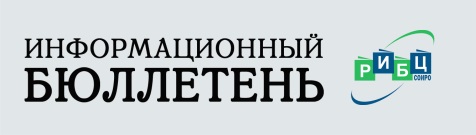 5. Лебедева Е. П.
Технологическая компетентность учителя в формировании функциональной грамотности младших школьников.  Кемерово, 2012.
https://rusneb.ru/catalog/000199_000009_005414099/
 
6. Пермякова М. Ю.
Формирование функционально-графической грамотности учащихся основной школы в процессе обучения математике. Шадринск, 2015.
https://rusneb.ru/catalog/000199_000009_007878534/
 
7. Басова Е. А.
Формирование у подростков функциональной грамотности в сфере коммуникации. Санкт-Петербург, 2012.
https://rusneb.ru/catalog/000199_000009_005043209/
 
8. Жлудова Н. С.
Формирование функциональной грамотности у старшеклассников с интеллектуальной недостаточностью. Минск, 2016.
https://rusneb.ru/catalog/000199_000009_008748675/